Figure 1. Direct comparison of Evoked and Emitted laughter, where (a) responses were coded according to their ...
Cereb Cortex, Volume 25, Issue 1, January 2015, Pages 246–257, https://doi.org/10.1093/cercor/bht227
The content of this slide may be subject to copyright: please see the slide notes for details.
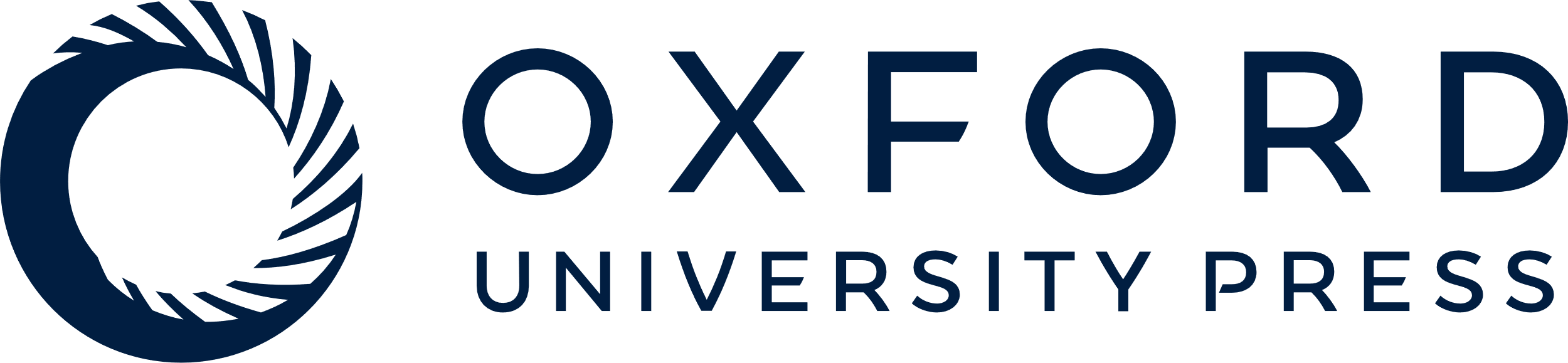 [Speaker Notes: Figure 1. Direct comparison of Evoked and Emitted laughter, where (a) responses were coded according to their predefined categories or (b) according to each participant's post-test classification of the items as “Real” and “Posed.” Activations are shown at a voxel height threshold of P < 0.001 and a corrected cluster extent threshold of P < 0.001 (Slotnick et al. 2003).


Unless provided in the caption above, the following copyright applies to the content of this slide: © The Author 2013. Published by Oxford University Press.This is an Open Access article distributed under the terms of the Creative Commons Attribution License (http://creativecommons.org/licenses/by/3.0/), which permits unrestricted reuse, distribution, and reproduction in any medium, provided the original work is properly cited.]